Камушки желаний
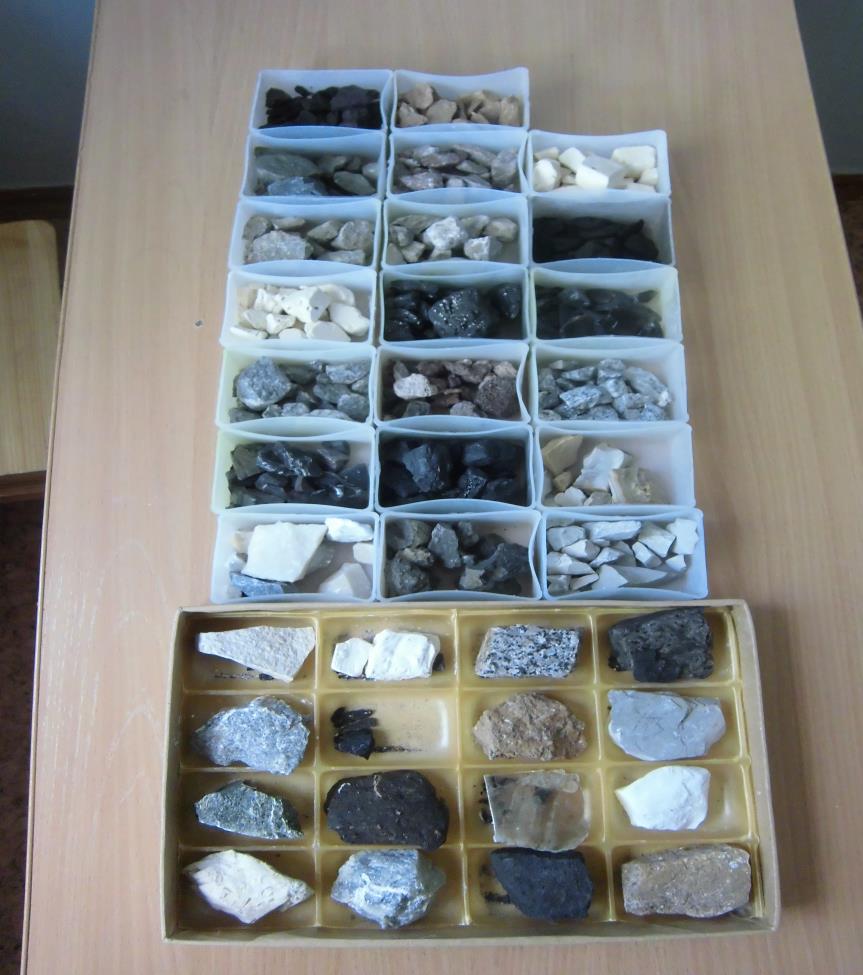 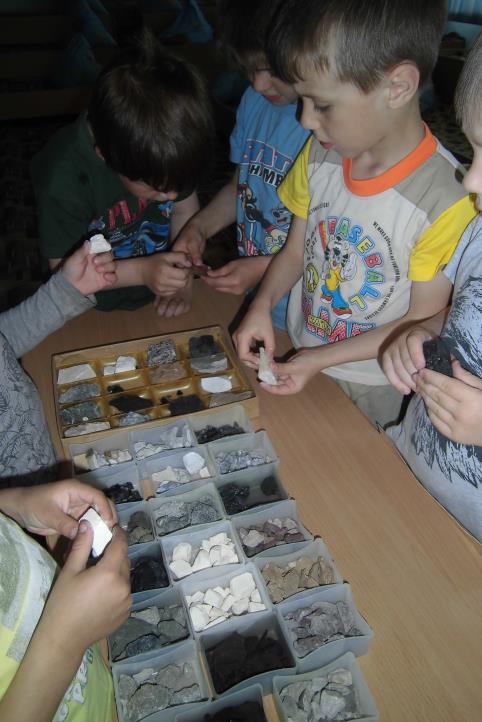 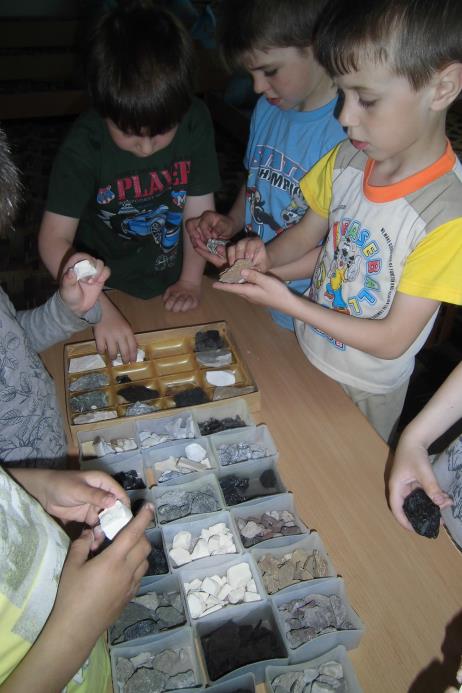 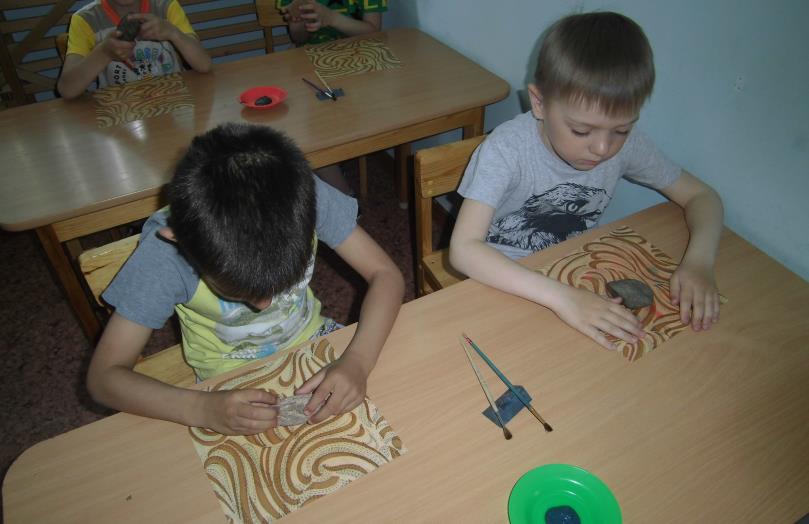 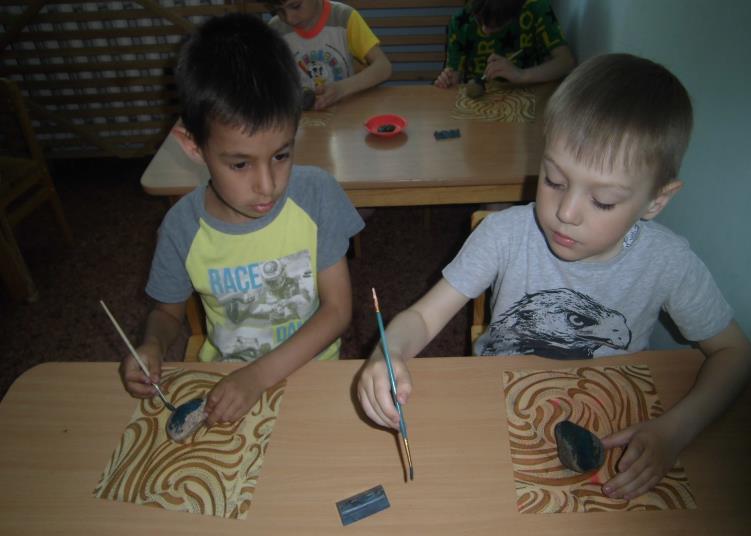 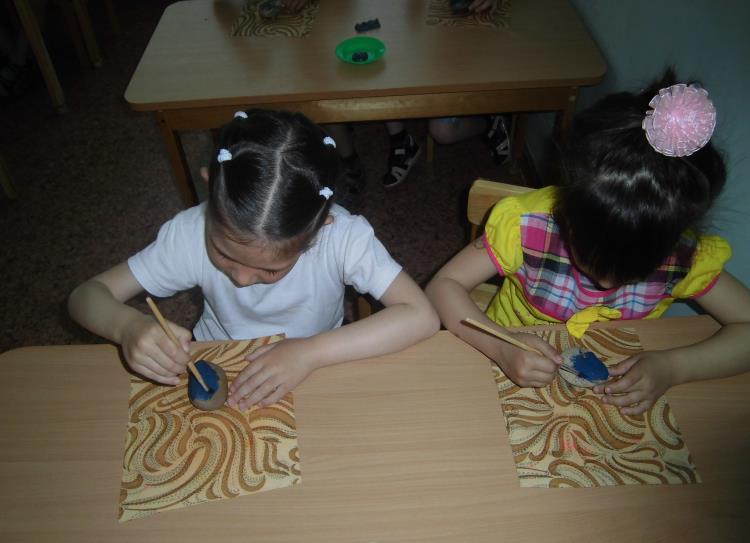 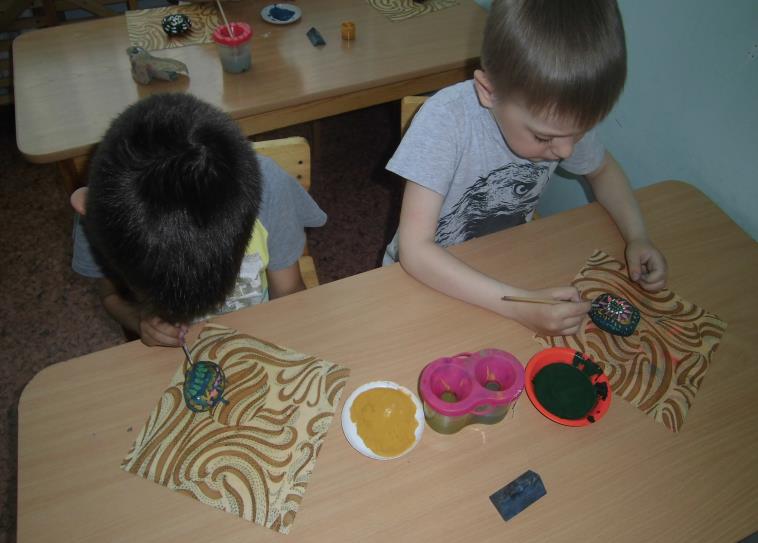